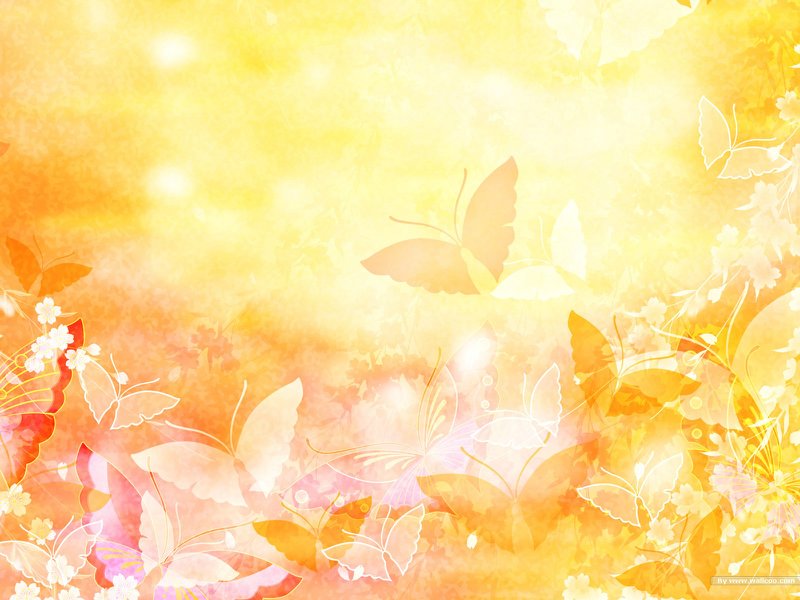 Інтернет-проєкт  обласної  Ліги старшокласників
Підпроєкт “Патріоти на захисті Батьківщини”
Шполянська ЗОШ І-ІІІ ступенів №1
Шполянської міської ради ОТГ
Черкаської області
Волонтерська   робота
Загону “Сонячний”
Керівник проєкту : Педагог - організатор Киченко Марина Василівна
2020 рік
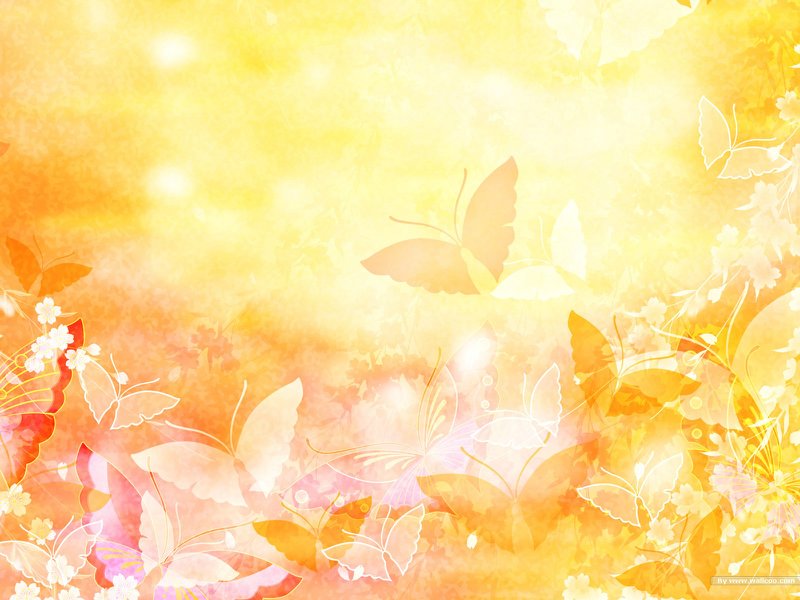 Волонтерство – генетичний код нації
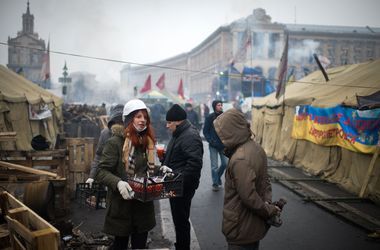 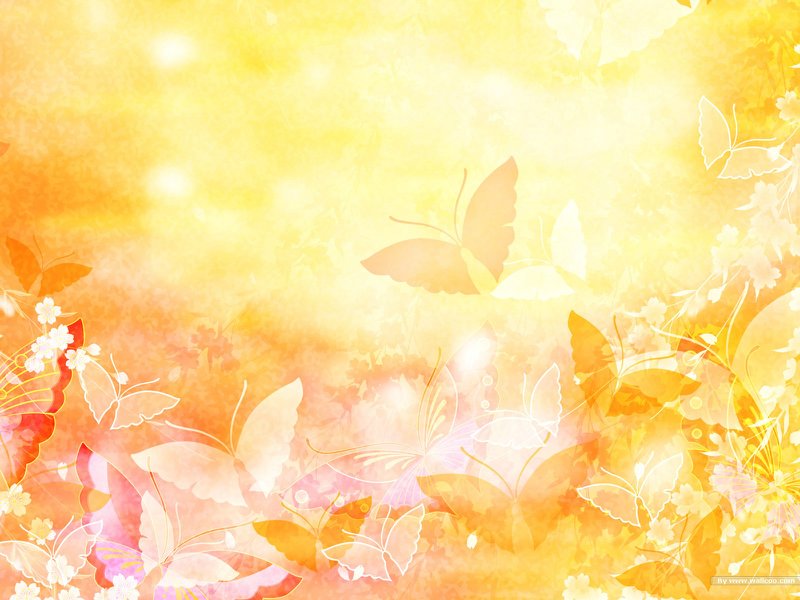 Шефство над дітьми інвалідами
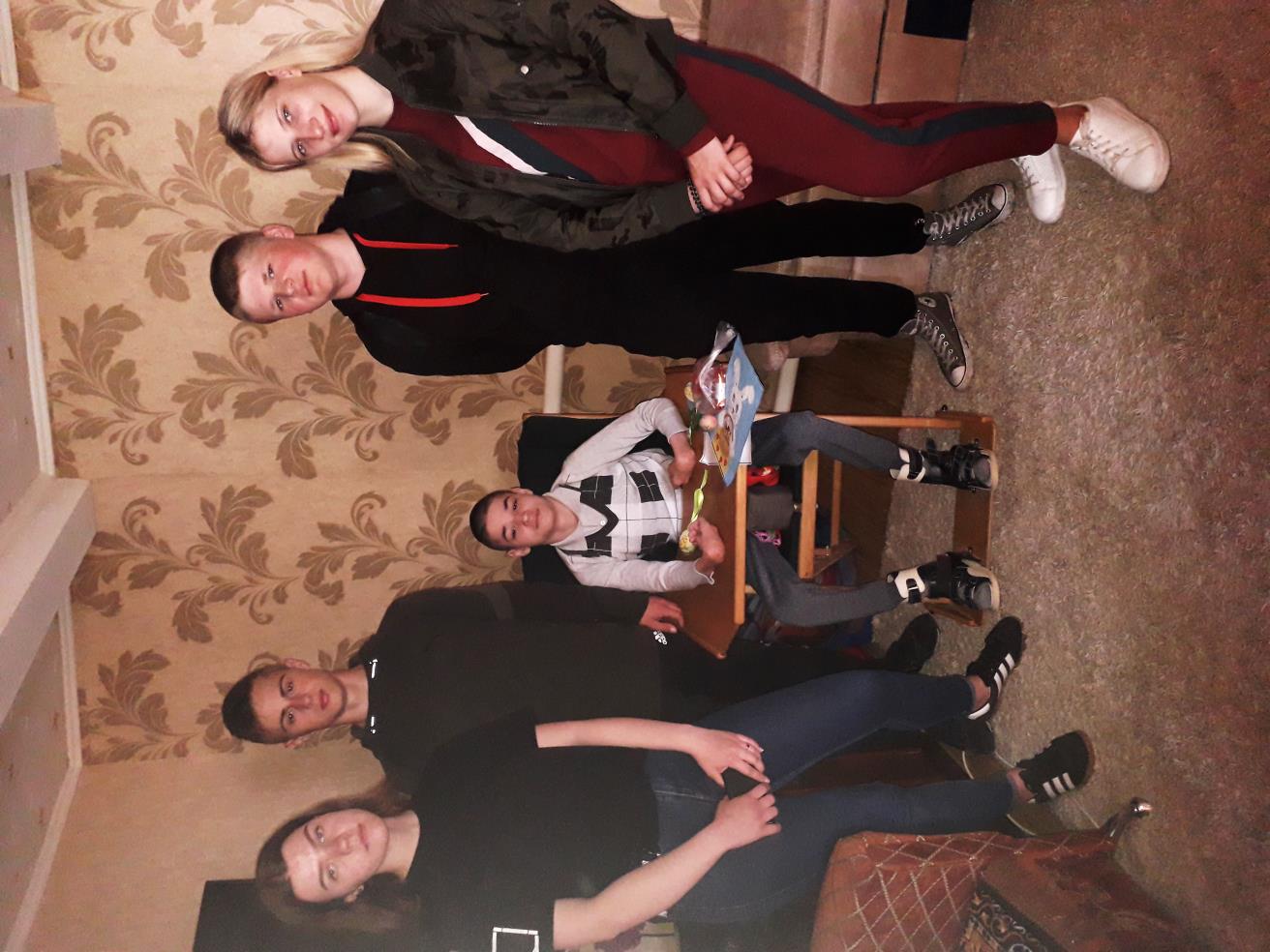 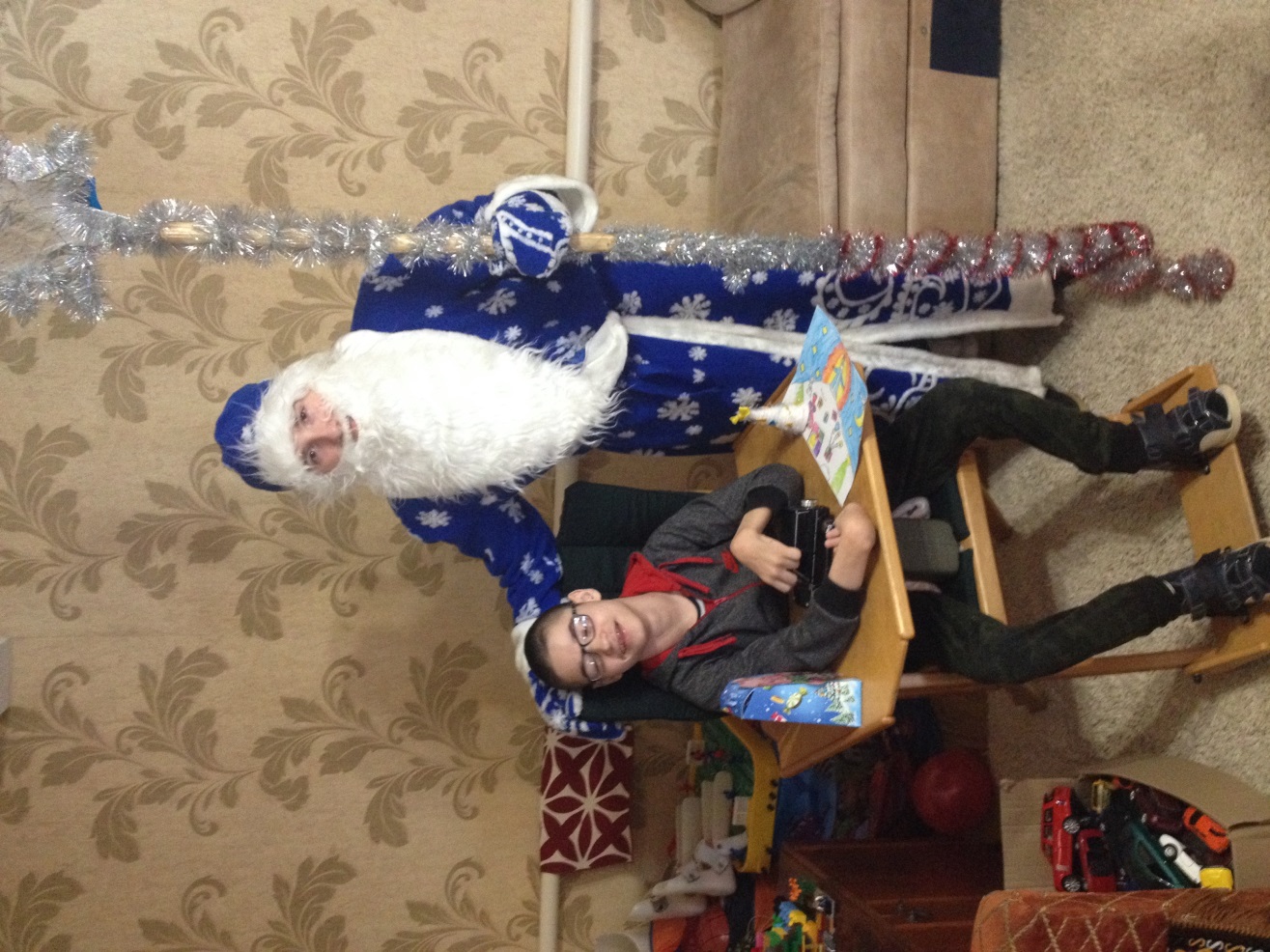 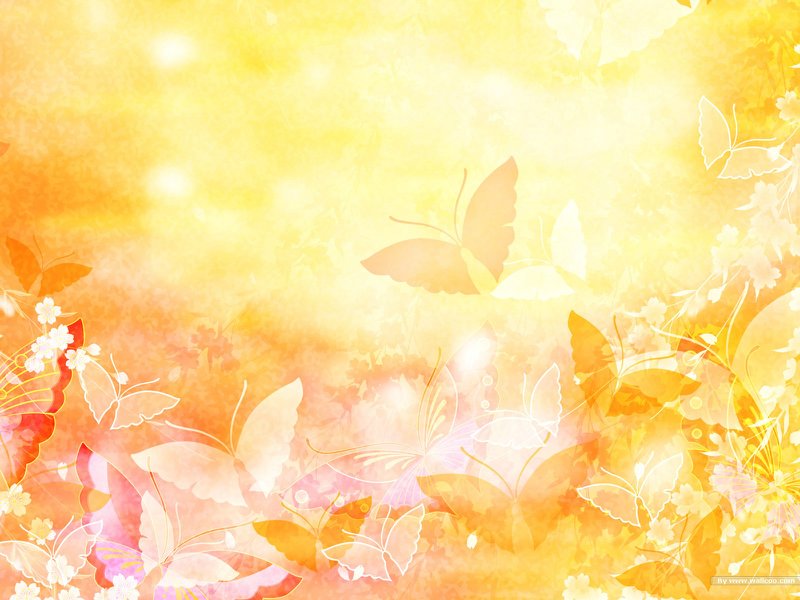 Проведення екологічних акцій
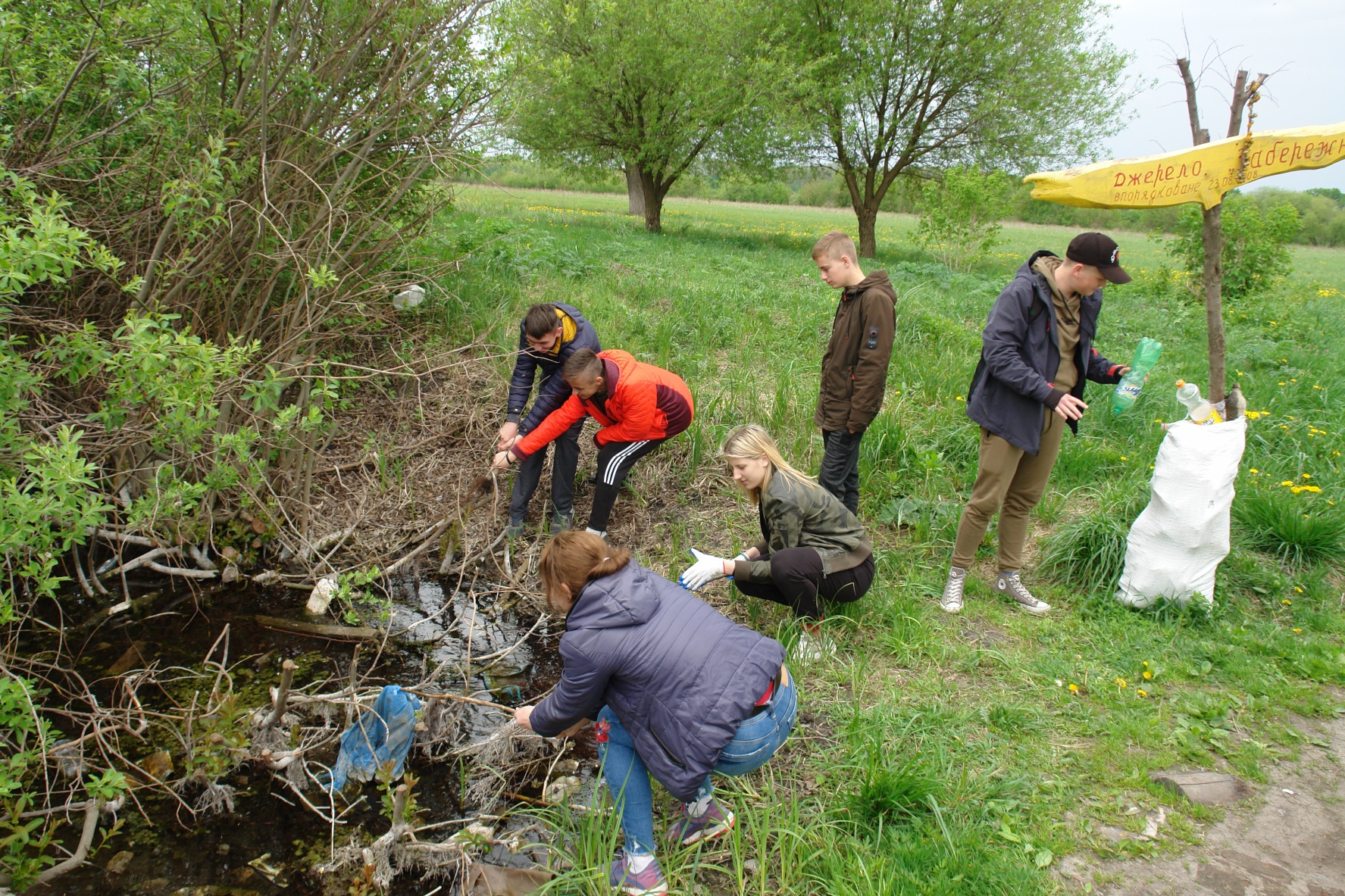 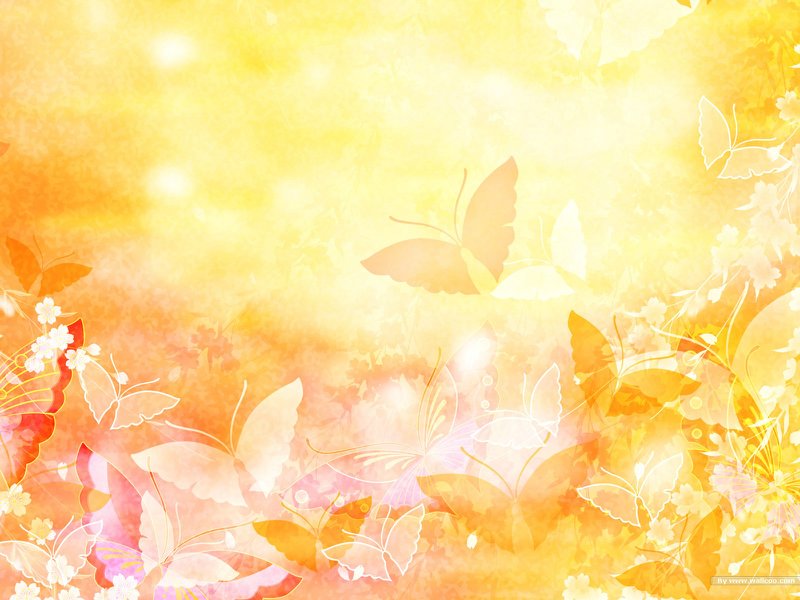 Допомога воїнам АТО
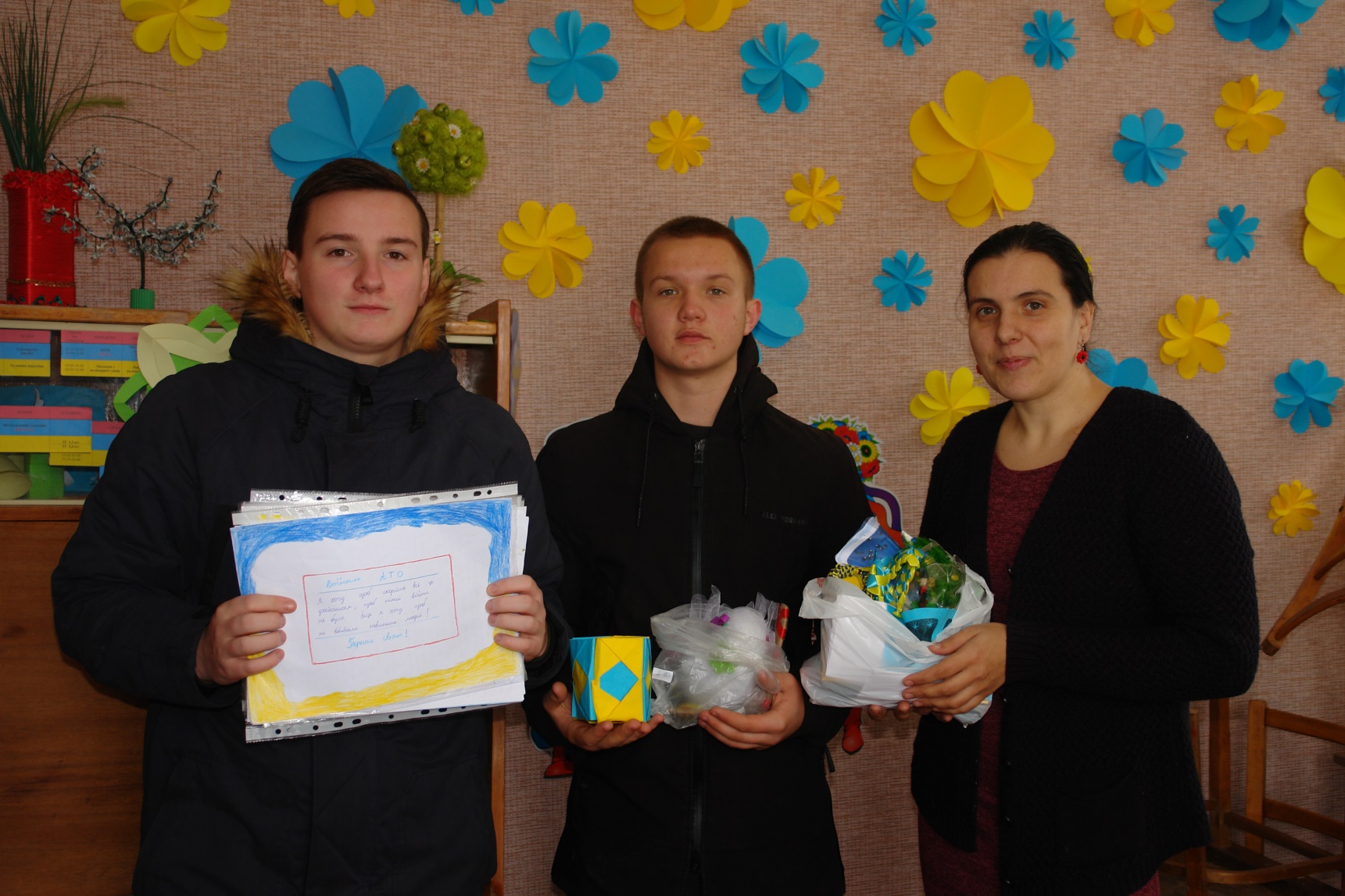 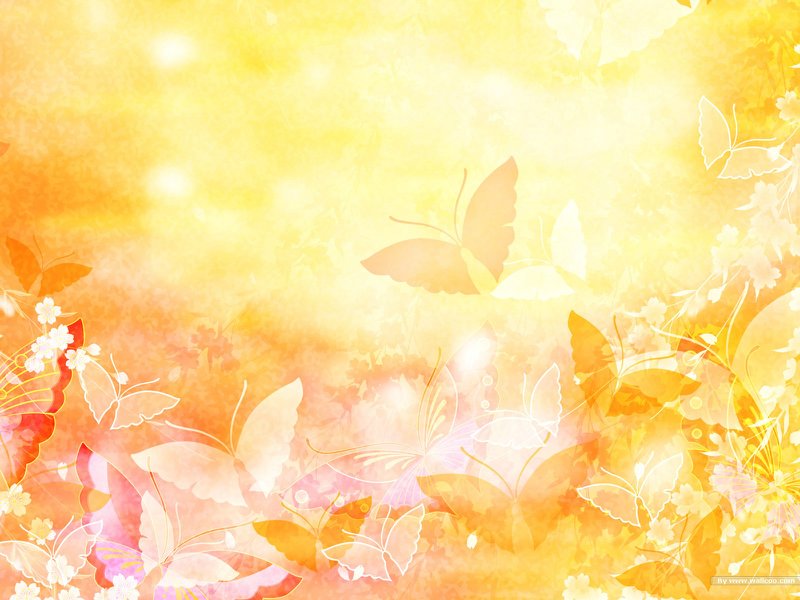 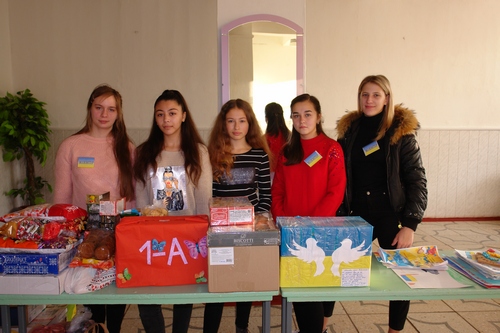 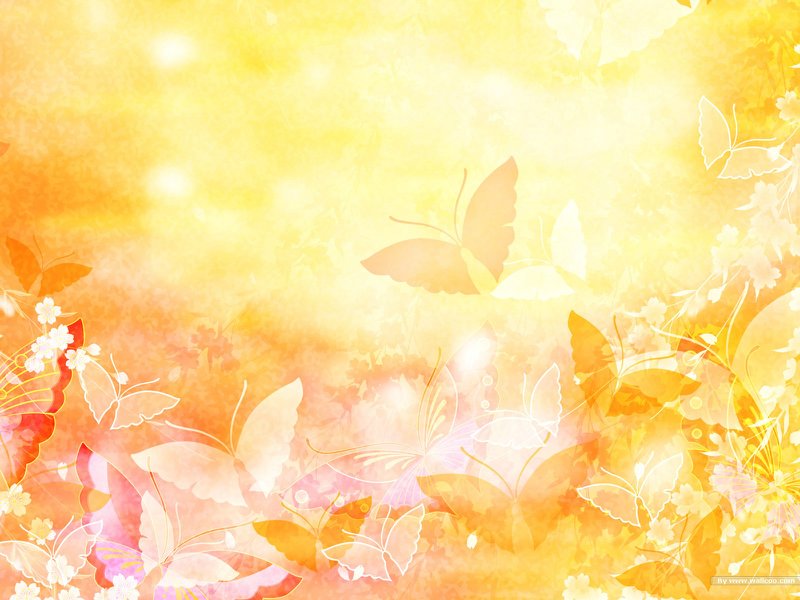 Солдатські могили – найкращіпроповідники миру на землі
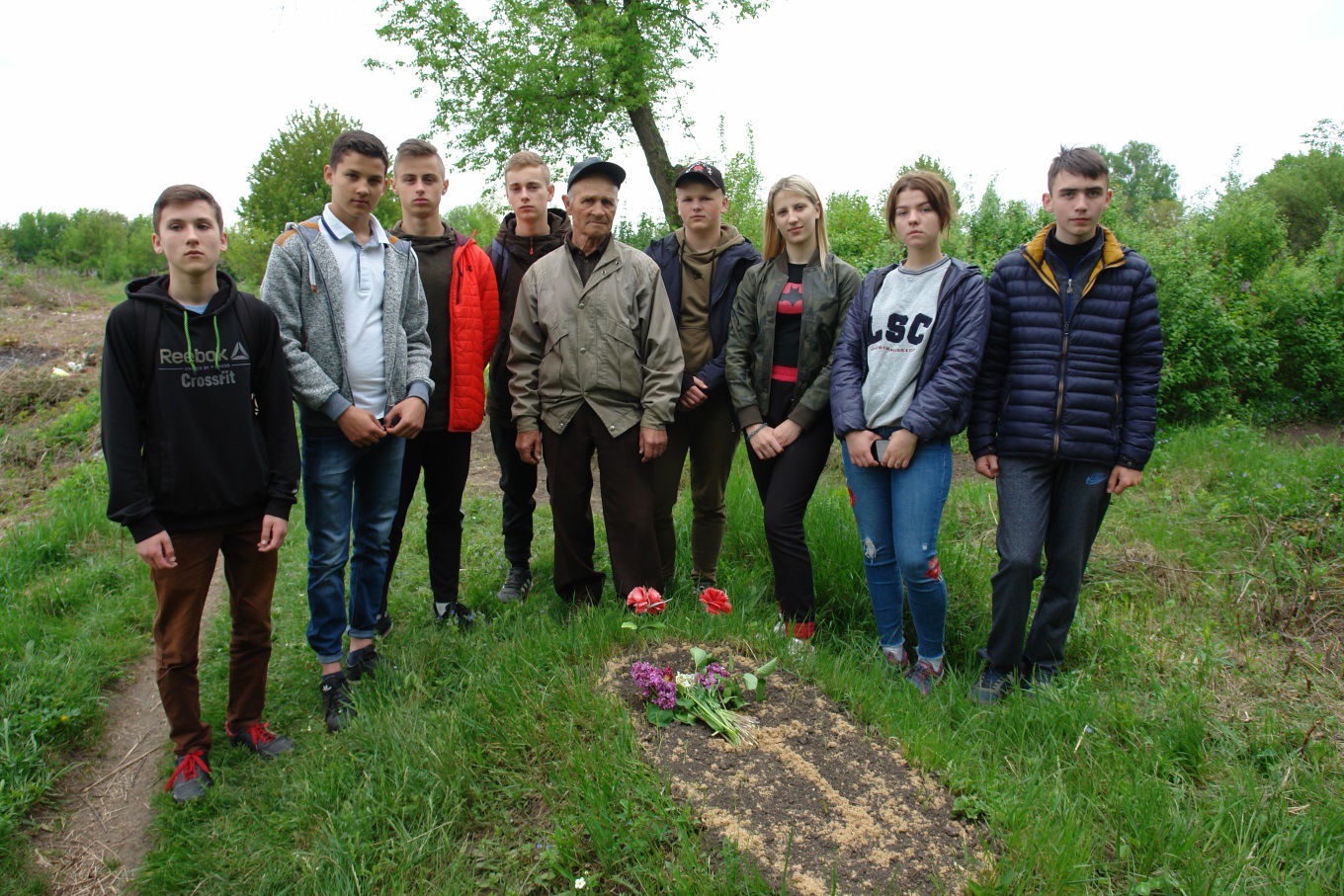 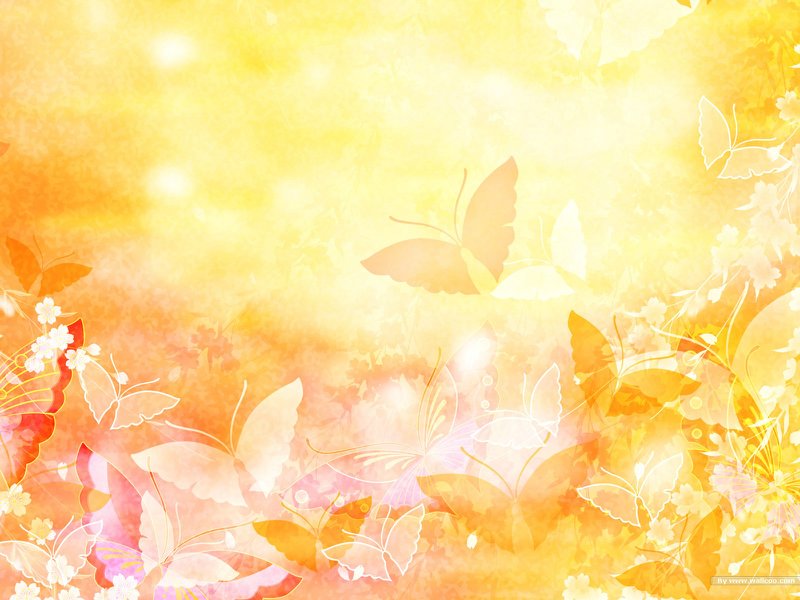 Упорядкування солдатської могилипо вул. Забережній
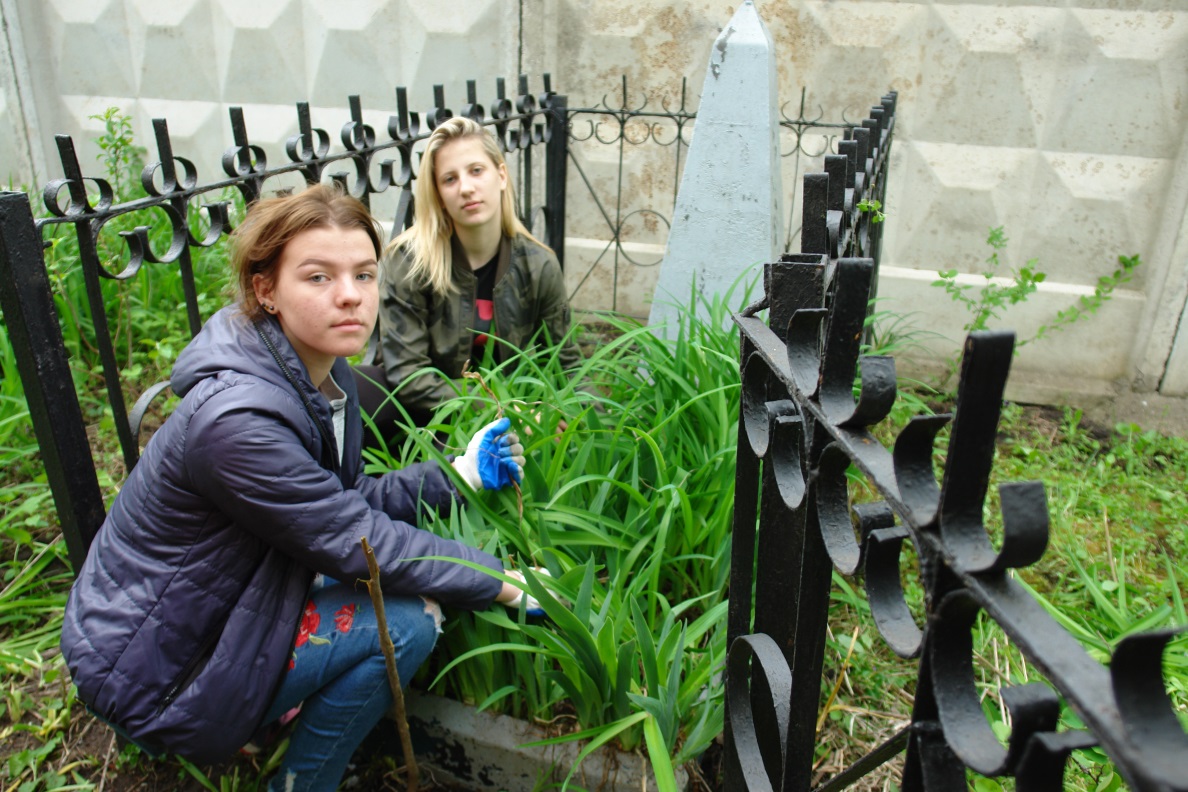 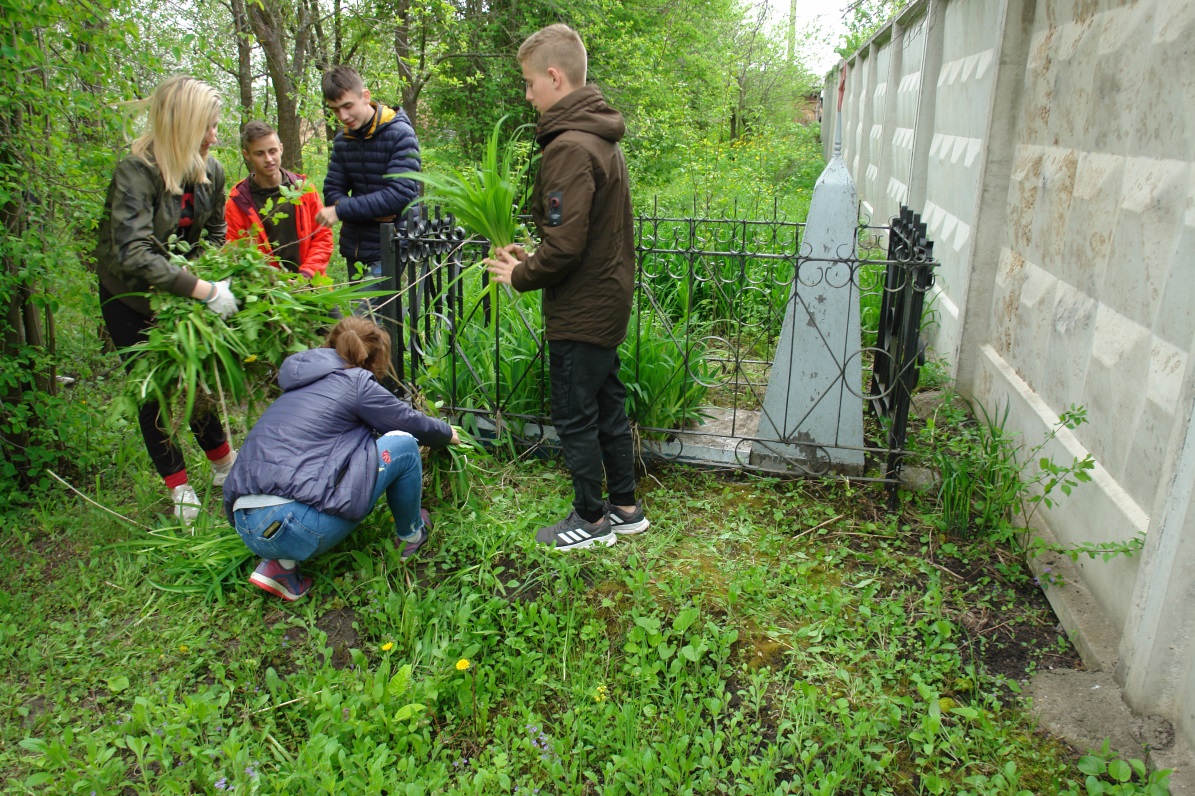 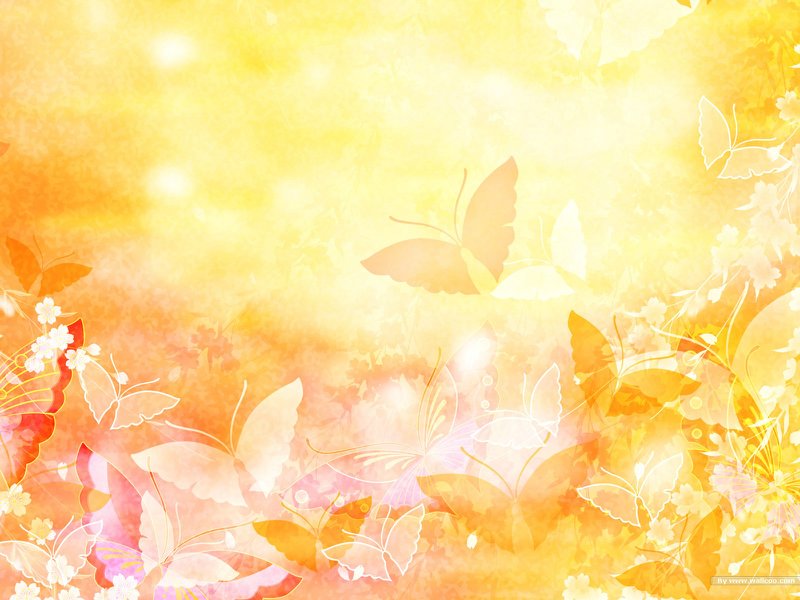 Лише там, де пам’ятають про загиблих, буде кому захищати живих
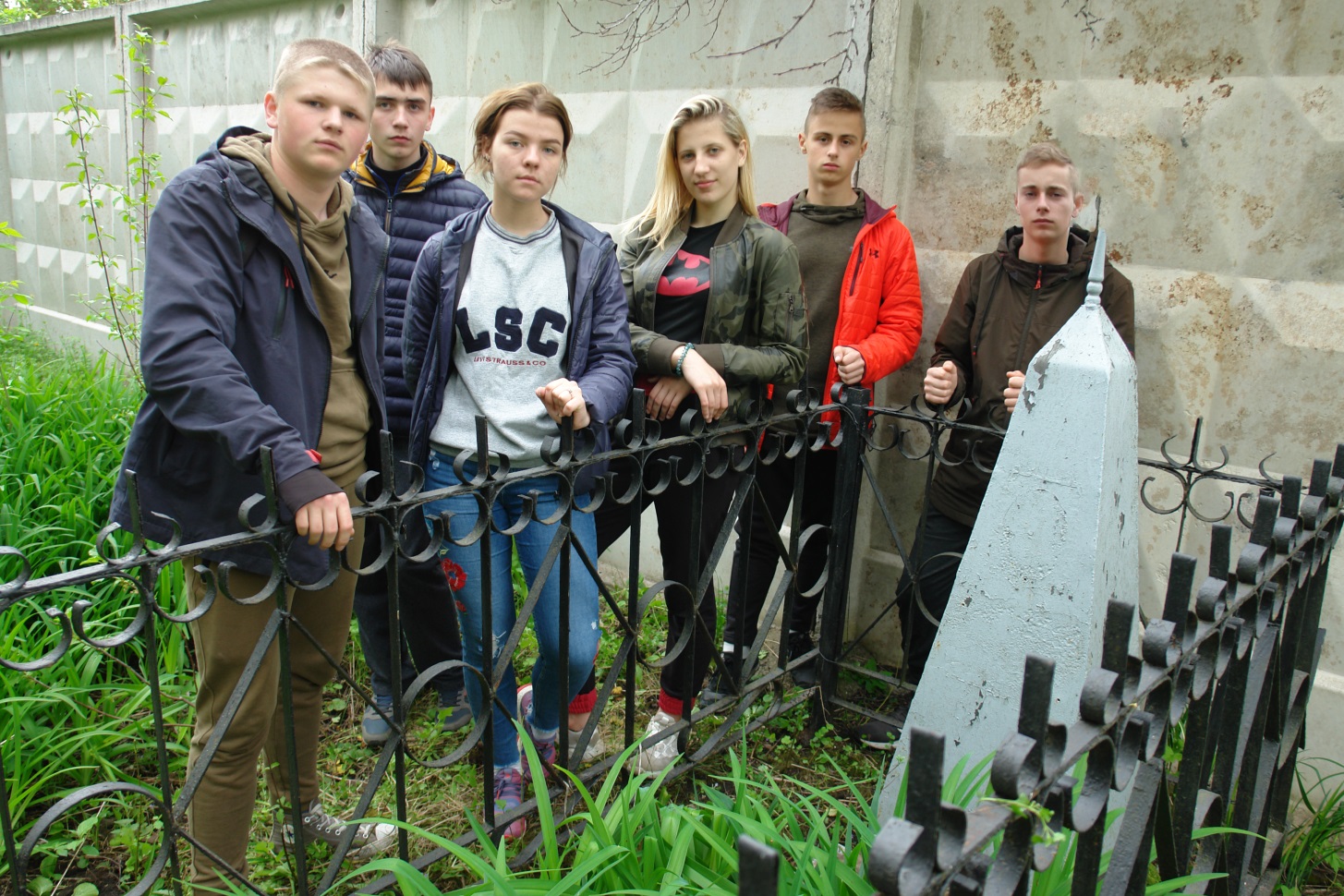 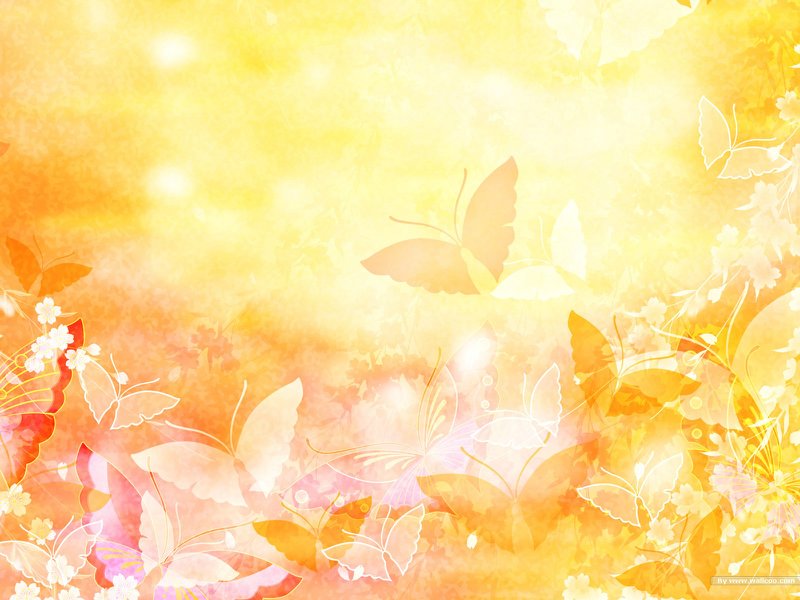 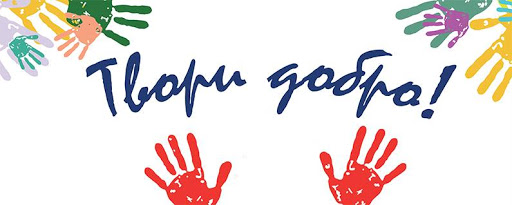